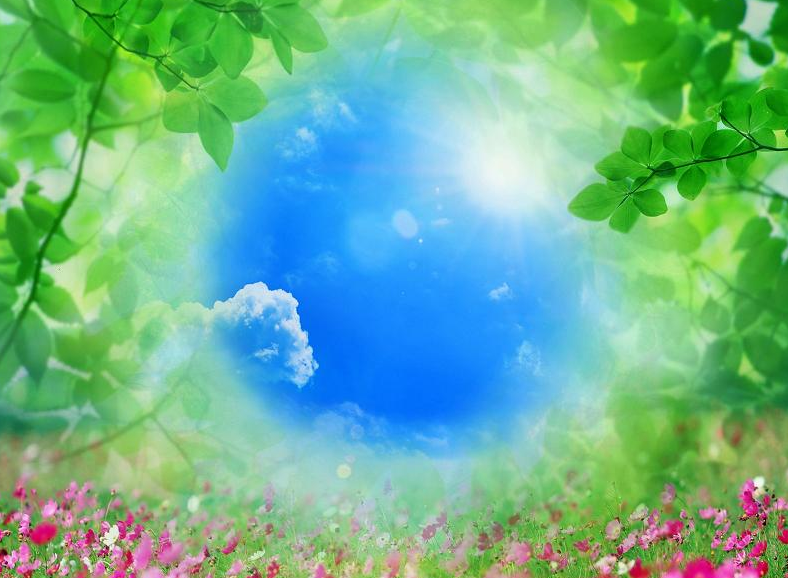 TRƯỜNG TIỂU HỌC ĐOÀN KẾT
Tập làm văn
Lớp 3
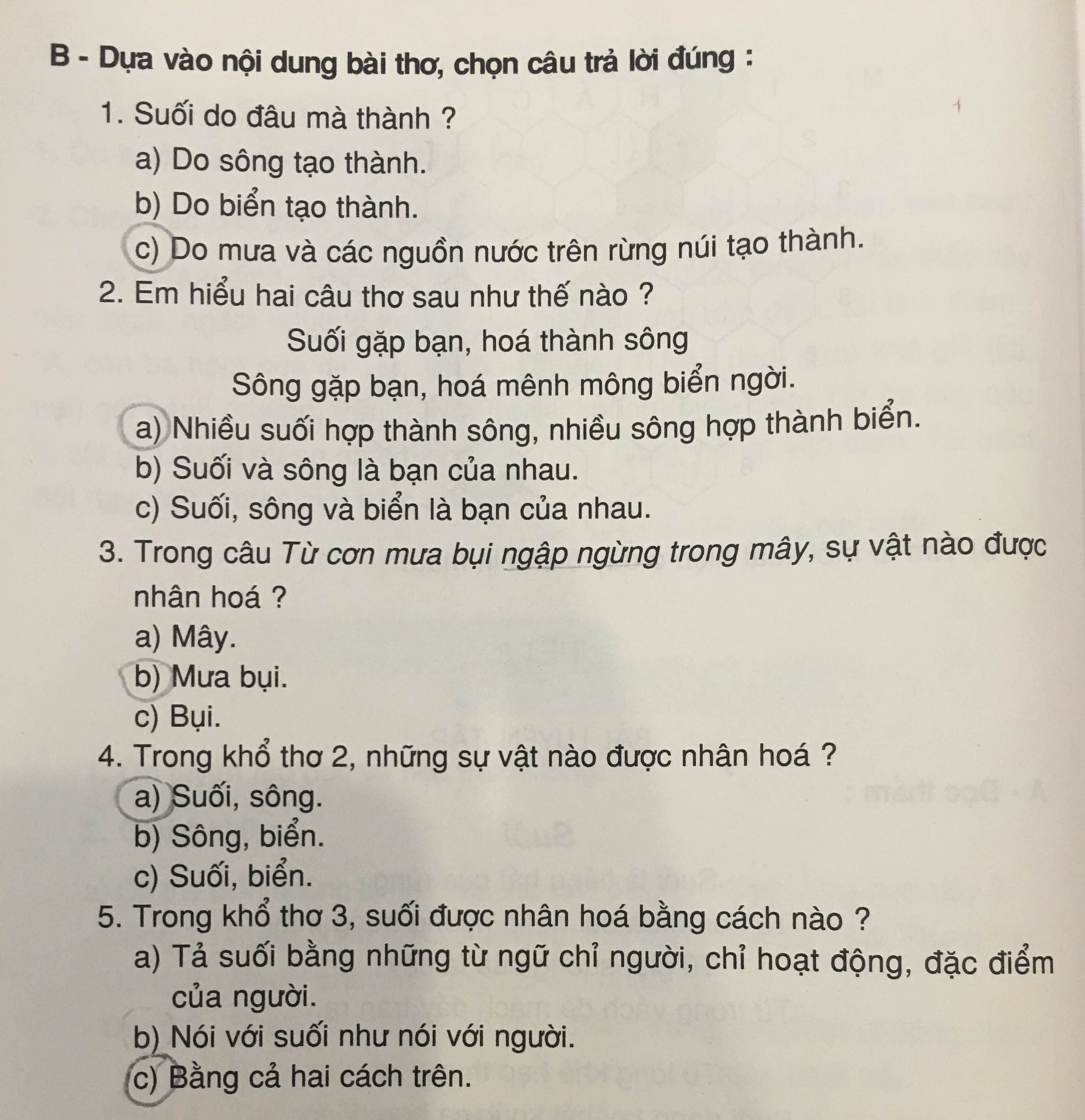 DẶN DÒ:
Xem lại bài
Chuẩn bị bài: Ôn tập giữa kỳ tiết 2
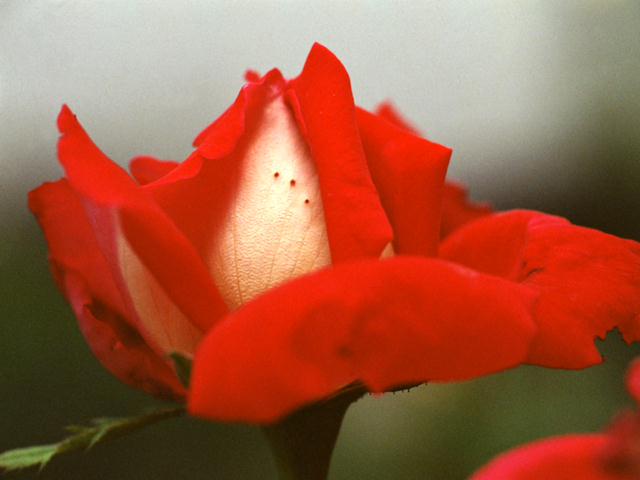 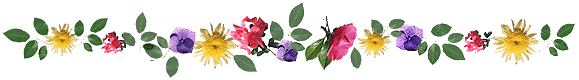 Chúc thầy, cô và các em sức khỏe
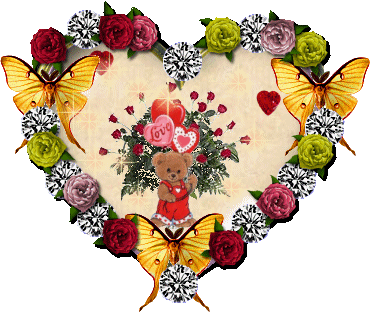 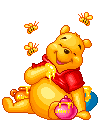 Chào tạm biệt
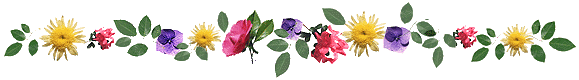